Informatics 43 – May 5, 2016
Restatement of Goals for Testing
Want to verify software’s correctness  
     Need to test 
          Need to decide on test cases 
               No set of test cases is sufficient

What is a systematic approach to the selection of test cases that will lead to accurate, thorough, repeatable identification of bugs?
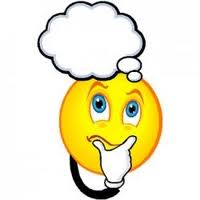 The Testing Process Model
Decide what to test.
Select a test case input.
Determine the expected output E.
Run the system with the test case input.
Capture the actual output A.
Compare E and A.
Different? Inform programmer.
Loop back to 1 or 2, if time permits.
Back to Black box test case selection
Equivalence Class Partitioning – a systematic approach.

Identify the set of all possible inputs (to what is being tested).
Identify a basis for subdividing the set of inputs.
size, order, structure
correctness
stated requirements
your smarts
Use this basis for dividing the set of all possible inputs into subsets (domain into subdomains).
From each subset/subdomain, select a representative.
Testing Matrix
Basis _______________________
Notes from execution
Equivalence Class Partitions
Expected Output
Input (Specific values)
Testing Matrix
Quiz Average - Basis Length of list
Notes from execution
Equivalence Class Partitions
Expected Output
Input (Specific values)
0                                         []                                                             0.0

1                                         [87.3]                                                    87.3

2 – 4                                   [90, 95, 85]                                          92.5

5 and up                           [80, 81, 82, 83, 84, 85, 86, 87,           86.0
                                            88, 89, 90, 91]
Testing Matrix
Quiz Average - Basis Position of minimum value
Notes from execution
Equivalence Class Partitions
ExpectedOutput
Input (Specific values)
First element              [80, 87, 88, 89]                                         88.0

Middle element         [87, 88, 80, 89]                                         88.0

                                     [99, 98, 0, 97, 96]                                     97.5

Last element               [87, 88, 89, 80]                                        88.0
Security Dialog Example
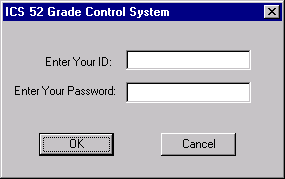 Testing Matrix
Basis Security Dialog #1 – choice of button
Notes from execution
Equivalence Partitions
ExpectedOutput
Input (Specific values)
Ok Button                     Press OK                                               see Security
                                                                                                      Dialog #2

Cancel button            Enter ID “R09”, press Cancel            Text boxes are
                                                                                                   cleared, dialog
                                                                                                   remains
                                     Don’t enter ID, press Cancel             Same.

X button                     Enter ID “R09”, press X                      Text boxes are
                                                                                                   cleared, dialog
                                                                                                   remains
Testing Matrix
Basis Security Dialog #2 – OK button pressed, validity of input
Notes from execution
Equivalence Partitions
Expected Output
Input (Specific values)
Valid ID,                       TEST1, 77775555                                Proceed to
Matching PW                                                                            Main screen

Valid ID,                       TEST1, 7777555                                  Audible beep,
Wrong PW                                                                                dialog remains.

Invalid ID,                    TES1, 77775555                                    Same
The Testing Process Model
Decide what to test.
Select a test case input.
Determine the expected output E.
Run the system with the test case input.
Capture the actual output A.
Compare E and A.
Different? Inform programmer.
Loop back to 1 or 2, if time permits.
Where does this come from?
Automated Testing for League of Legends
Run 100,000 test cases a day.
100 code and content changes a day “checked in to source control”
Continuous integration: test cases are run when new code is checked in
“Test farm”: a collection of computers dedicated to running tests
Tests can run locally (on developer’s computer) or on the test farm.
Automated Testing for League of Legends
“bug ticket”: a record of the bug (the failure that was recorded)
“flaky or unreliable tests”.  To be trusted
Code reviewed (manual inspection)
Enters “staging” status
Must demonstrate stability for a week
Promoted to Blocker or Core
Automated Testing for League of Legends
“Test Set”: a group of tests that are run together
“Tests”: a set of similar test cases
“Test cases”: single units of expected functionality within a test
Automated Testing for League of Legends
From the comments:
Q. Shouldn't you override the 'deal damage to target' function that is called when an auto-attack lands and only check the values going into there?
A. That's the difference between white-box and black-box testing. This is a black-box test that doesn't assume anything about how damage gets dealt, just verifying that the correct amount of damage did get dealt from the attack+ability combo.
The Design Phase of Software Development
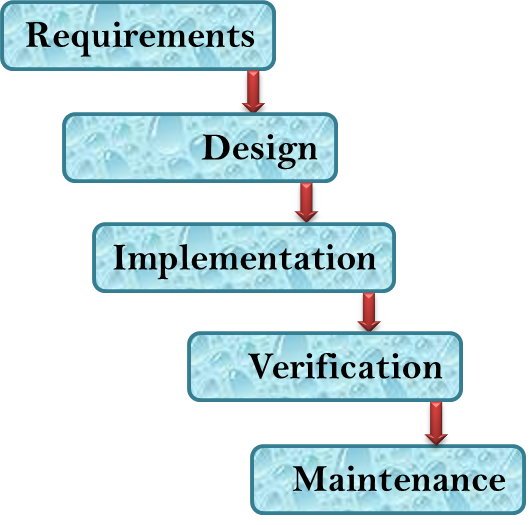 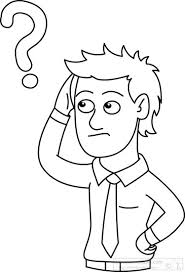 The Design Phase of Software Development
Something usually needs to be done after the user’s requirements are specified and before coding starts, especially on larger tasks.

Modularize the task so that multiple people can work on it.
Define modules and their interfaces.

Make system-wide decisions. 
Architecture, languages, libraries, platforms.

Develop the specifications in more detail.
More “how”; consideration of trade-offs.
Software Development Languages
Different languages are used at different stages:
Requirements           Design              Coding             Testing
English                                                  Java, Python    testing 
                                                                                          matrix
Software Development Languages
Different languages are used at different stages:
Requirements           Design              Coding             Testing
English                                                  Java, Python    testing 
                                                                                          matrix
Languages have two purposes:
To communicate with other people.
To clarify one’s own thinking and ideas.
Deep thoughts about diagrams
It’s important to think of a diagram as being a statement in a language that has a syntax.

A diagram is not a picture.

A diagram has to be interpreted.
B
A
What might this mean?
B
A
A happens before B.
Unified Modeling Language (UML)
A set of a dozen or so visual languages for expressing various aspects of software development.
UML Class Diagram
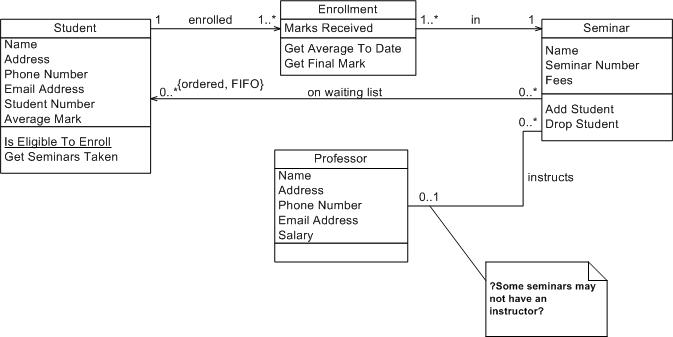 UML Use Case Diagram
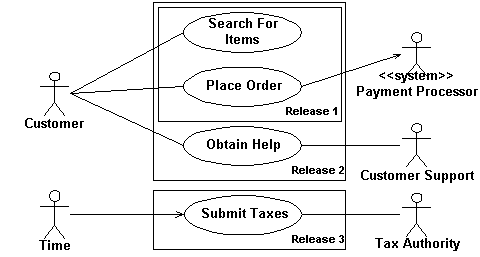 UML Sequence Diagram
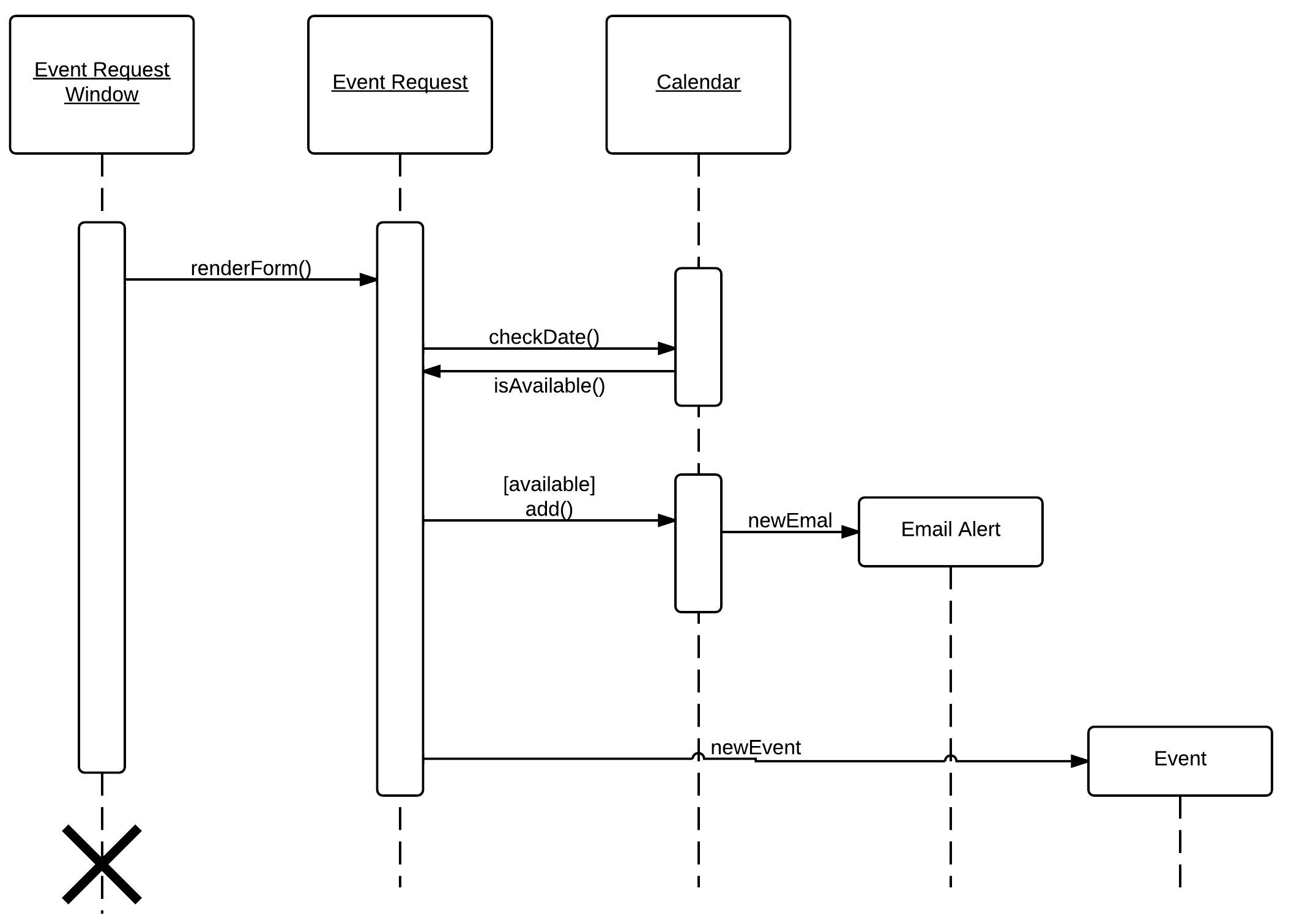 UML Activity Diagram
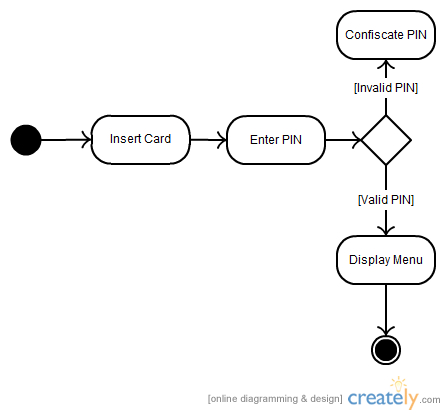 The UML Class Diagram helps in the decomposition of a system into sub-modules known as classes.

Some “object oriented” programming languages have “class” as part of the language’s syntax and design, but UML Class Diagrams can be created and used without reference to programming language classes.


Some following slides from 
www.cs.drexel.edu/~spiros/teaching/CS575/slides/uml.ppt
ClassName
attributes
operations
Classes
A class is a description of a set of 
objects that share the same attributes,
operations, relationships, and semantics.

Graphically, a class is rendered as a 
rectangle, usually including its name,
attributes, and operations in separate,
designated compartments.
Software Design (UML)
ClassName
attributes
operations
Class Names
The name of the class is the only required tag in the graphical representation of a class.  It always appears in the top-most compartment.
Software Design (UML)
Person
name      : String
address   : Address
birthdate : Date
ssn          : Id
Class Attributes
An attribute is a named property of a 
class that describes the object being modeled. In the class diagram, attributes appear in the second compartment just below the name-compartment.
Software Design (UML)
Class Attributes (Cont’d)
Person
Attributes are usually listed in the form:

        attributeName : Type
name      : String
address   : Address
birthdate : Date
ssn          : Id
Software Design (UML)
Person
name      : String
address   : Address
birthdate : Date
ssn          : Id
eat
sleep
work
play
Class Operations
Operations describe the class behavior 
and appear in the third compartment.
Software Design (UML)
Person
Person
name      : String
birthdate : Date
ssn          : Id
Person
eat()
sleep()
work()
play()
Person
name
address
birthdate
eat
play
Depicting Classes
When drawing a class, you needn’t show attributes and operations in every diagram.
Person
Software Design (UML)
Association Relationships
If two classes in a model need to communicate with each other, there must be link between them. 

An association line denotes that link.
Student
Instructor
Software Design (UML)
Association Relationships (Cont’d)
We can constrain the association relationship by defining the navigability of the association. 

Here, a Router object requests services from a DNS object by sending messages to (invoking the operations of) the server. 

The direction of the association arrow indicates that the server has no knowledge of the Router.
Router
DomainNameServer
Software Design (UML)